Einstellung der Konsumenten
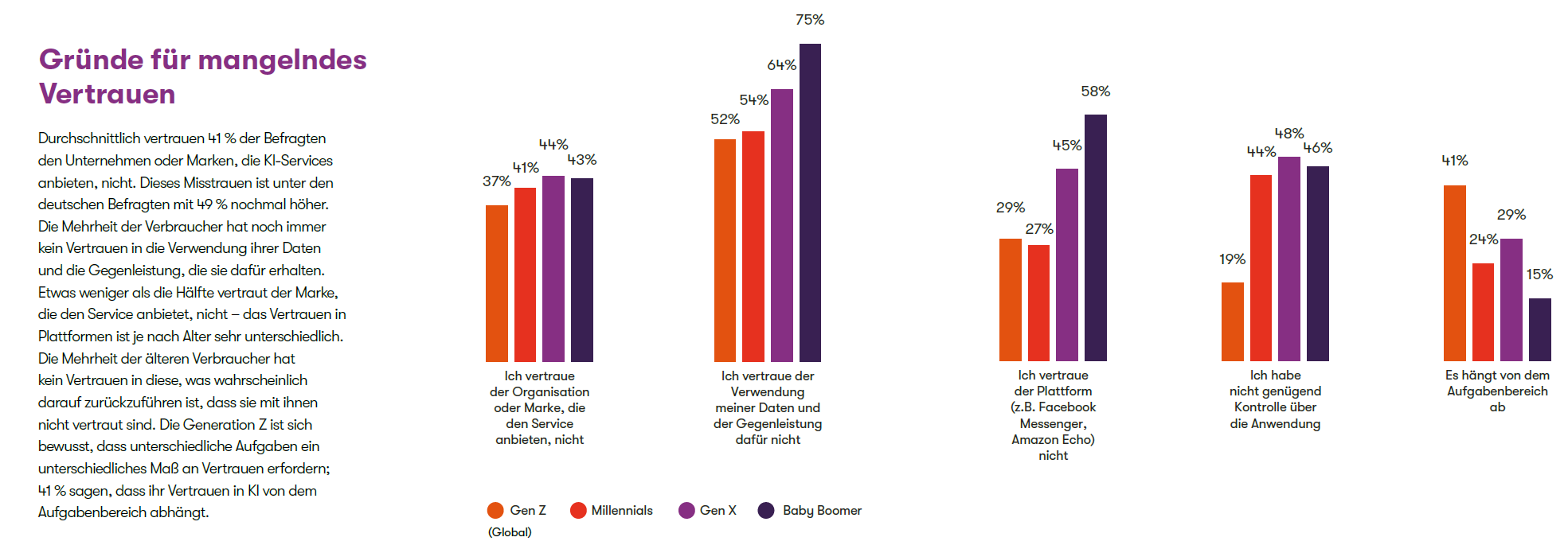 Online-Umfrage, die vom 11. bis 27. Mai 2021 unter mehr als 4.200 Internetnutzern im Alter von 16 bis 64 Jahren in den USA, Großbritannien, Deutschland, Spanien, China und Australien durchgeführt wurde.
Quelle: Retail Revolution – Magic is easy, utility is hard, OMD, 2021, www.omd.com
[Speaker Notes: Ggf. Raus nehmen und extra dazu geben; dient zur Reflexion]
Einstellung der Konsumenten
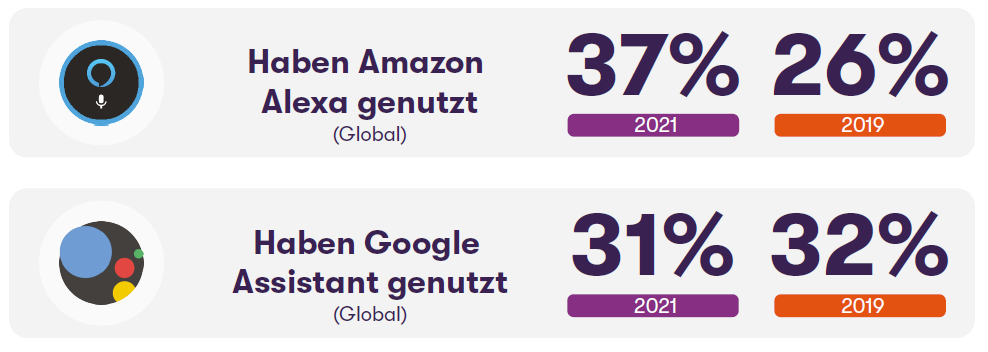 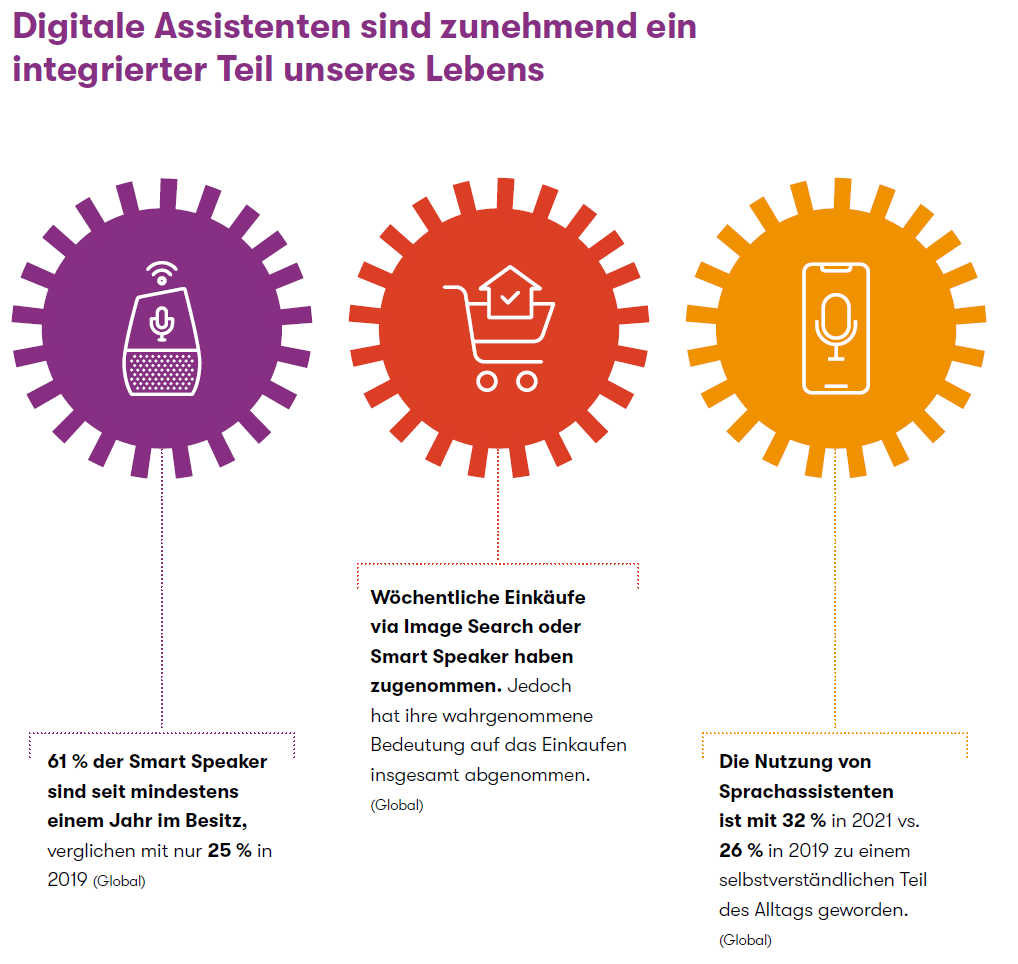 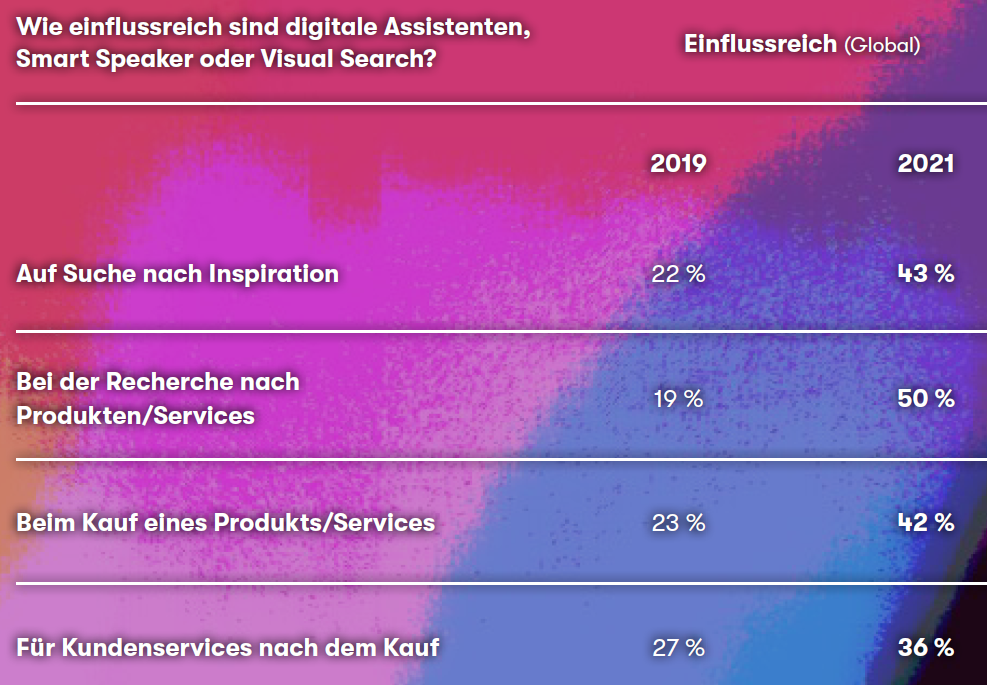 Online-Umfrage, die vom 11. bis 27. Mai 2021 unter mehr als 4.200 Internetnutzern im Alter von 16 bis 64 Jahren in den USA, Großbritannien, Deutschland, Spanien, China und Australien durchgeführt wurde.
Quelle: Retail Revolution – Magic is easy, utility is hard, OMD, 2021, www.omd.com